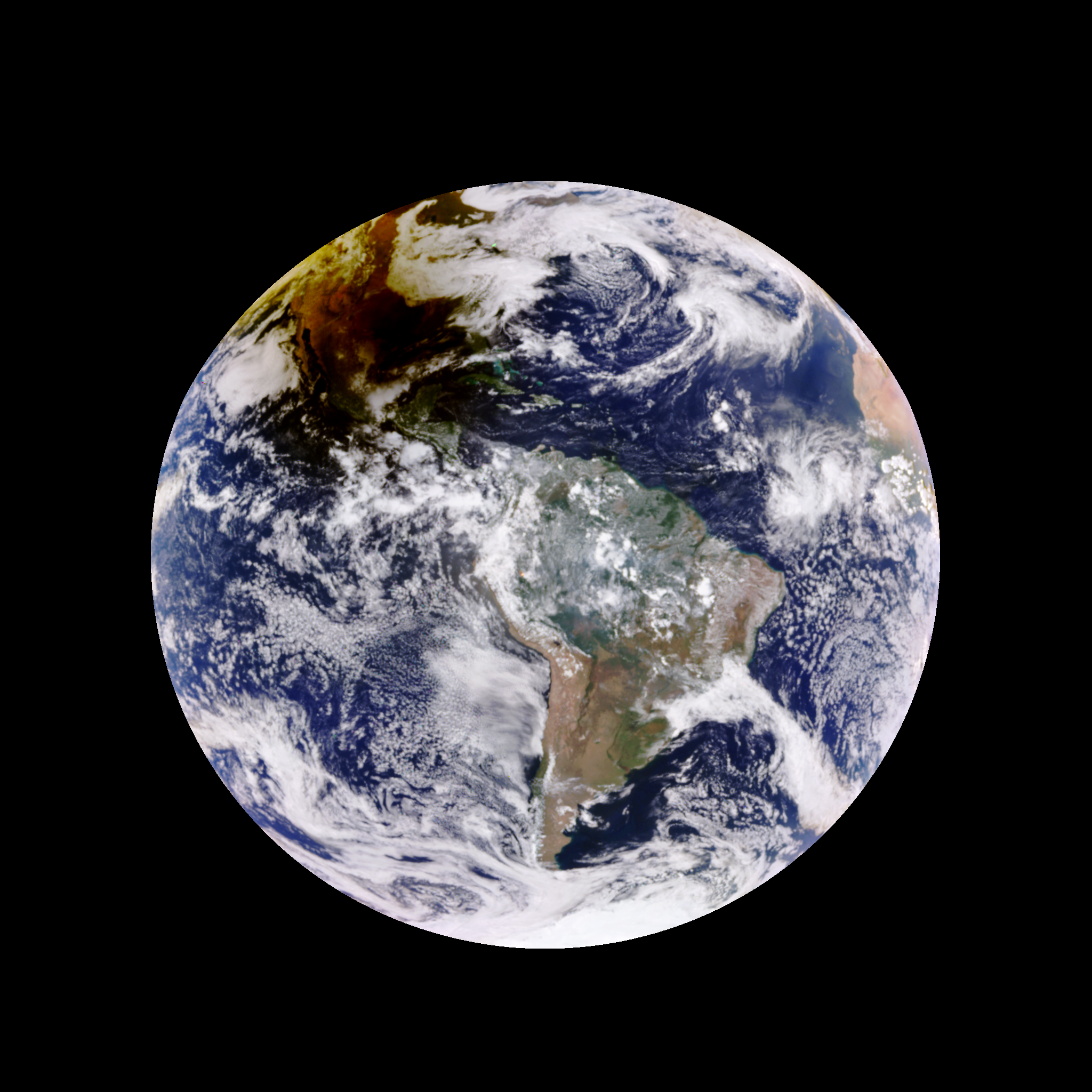 Absorbing Aerosols above Clouds from DSCOVR-EPIC
Solar eclipse
Hiren T Jethva1,2, Omar Torres2, Changwoo Ahn3 

1) Morgan State Univ. GESTAR-II 
2) NASA Goddard Space Flight Center
3) Science Systems & Applications
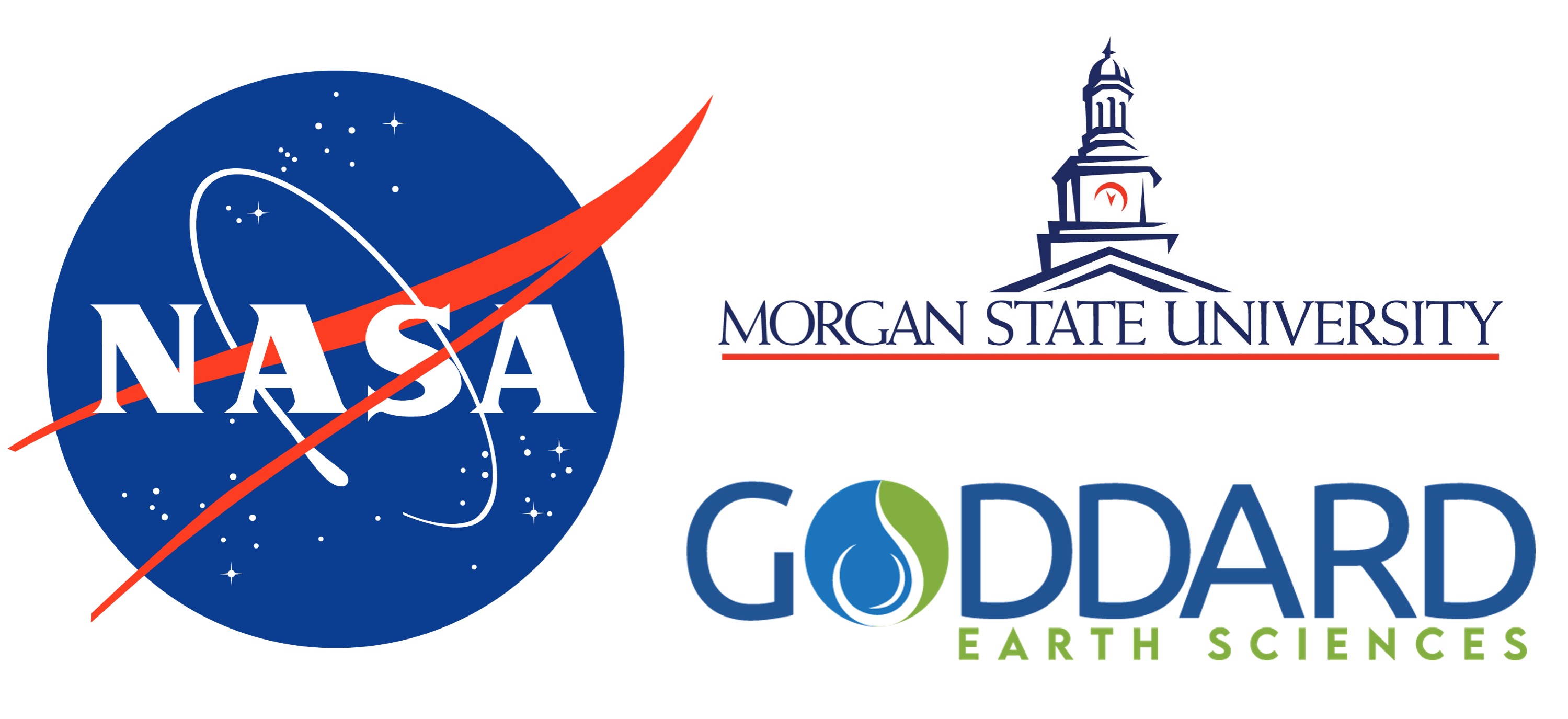 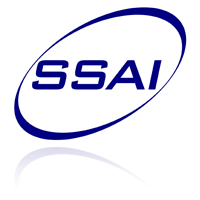 2023 EPIC STM
Oct 17, 2023
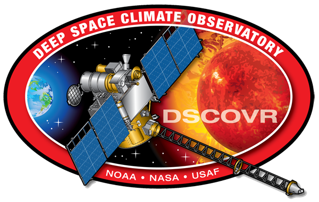 20231014165817
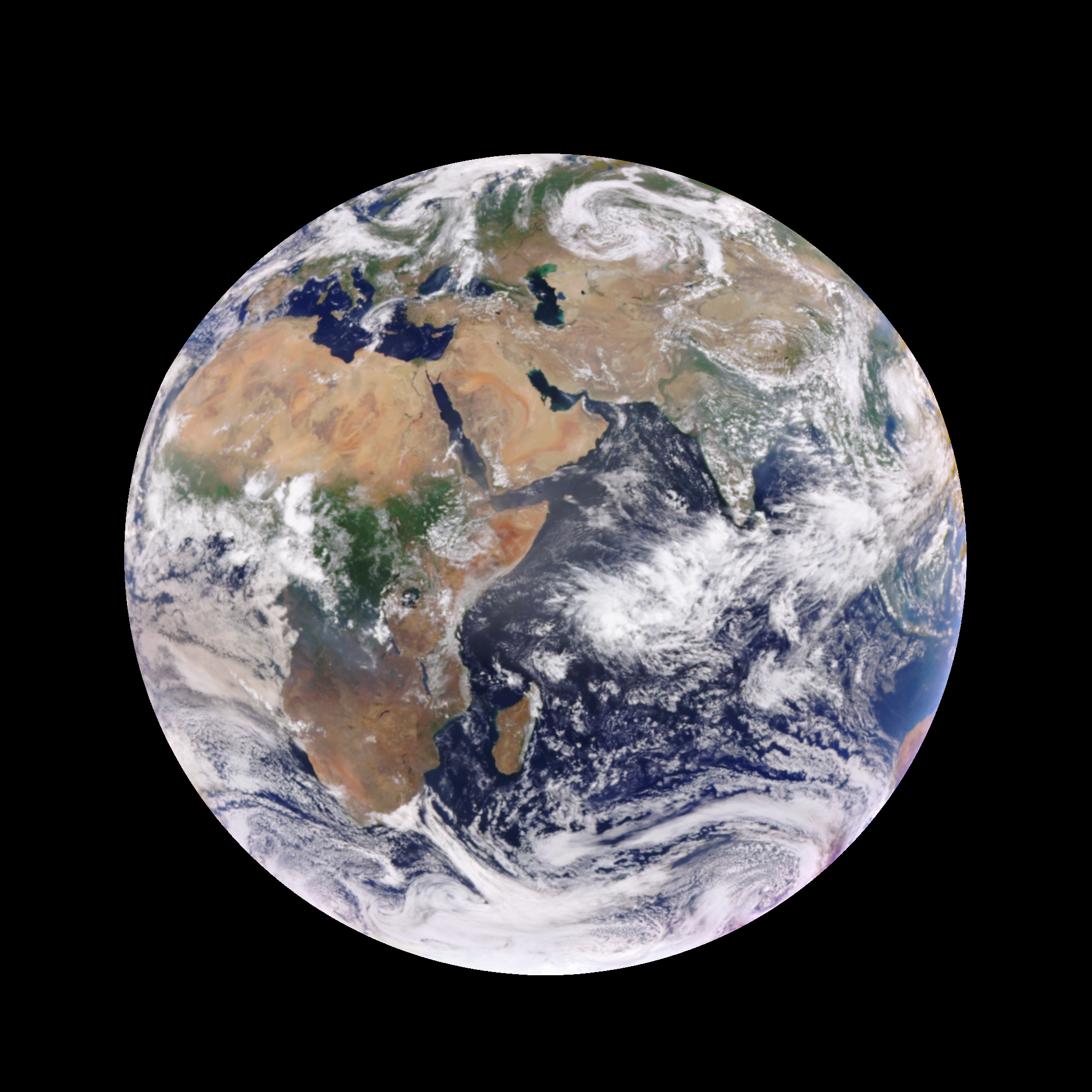 Cloud darkening produced by smoke absorption above clouds
Absorbing Aerosols above Clouds from DSCOVR-EPIC
Hiren T Jethva1,2, Omar Torres2, Changwoo Ahn3 

1) Morgan State Univ. GESTAR-II 
2) NASA Goddard Space Flight Center
3) Science Systems & Applications
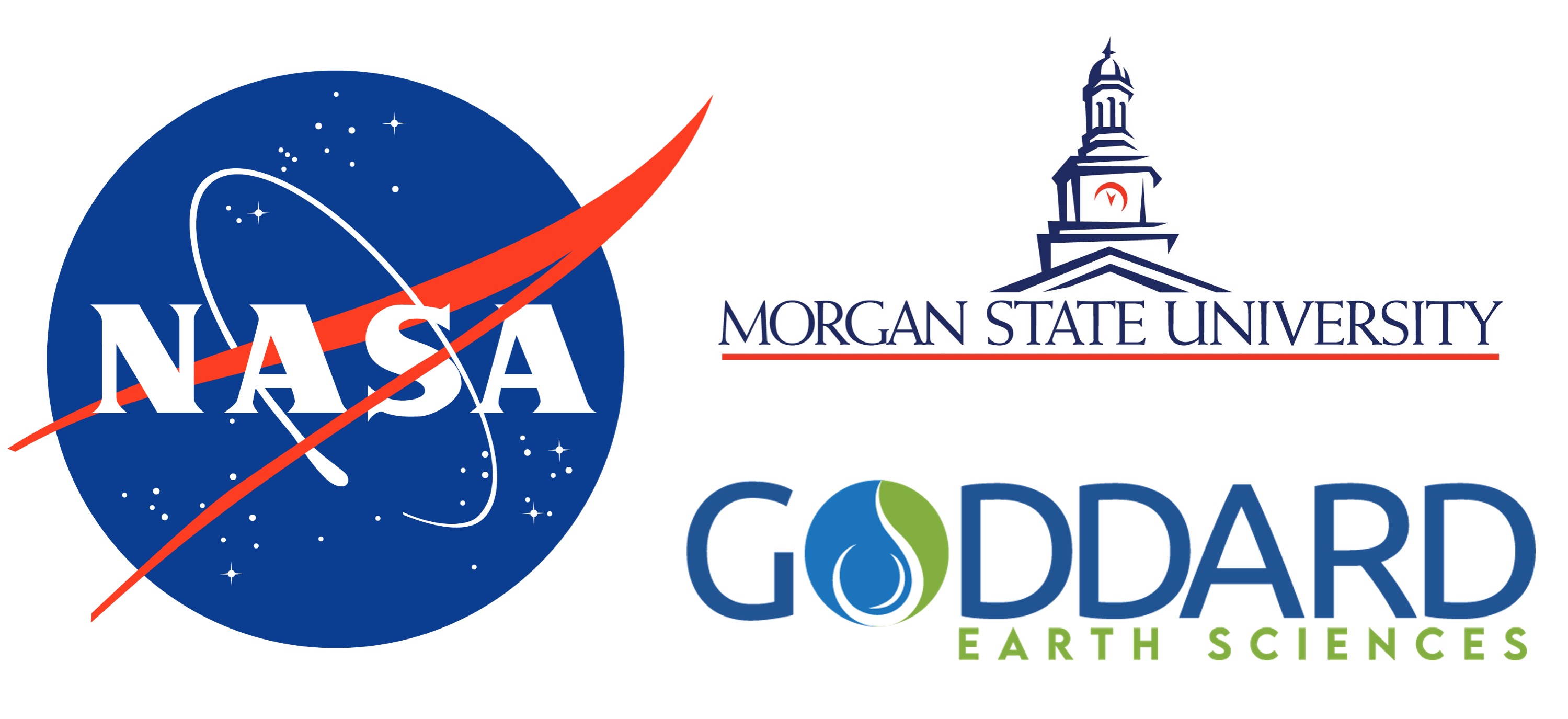 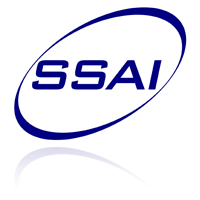 2023 EPIC STM
Oct 17, 2023
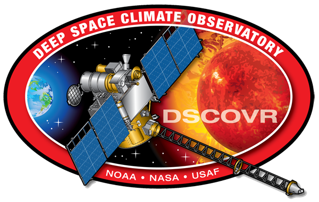 20230901091052
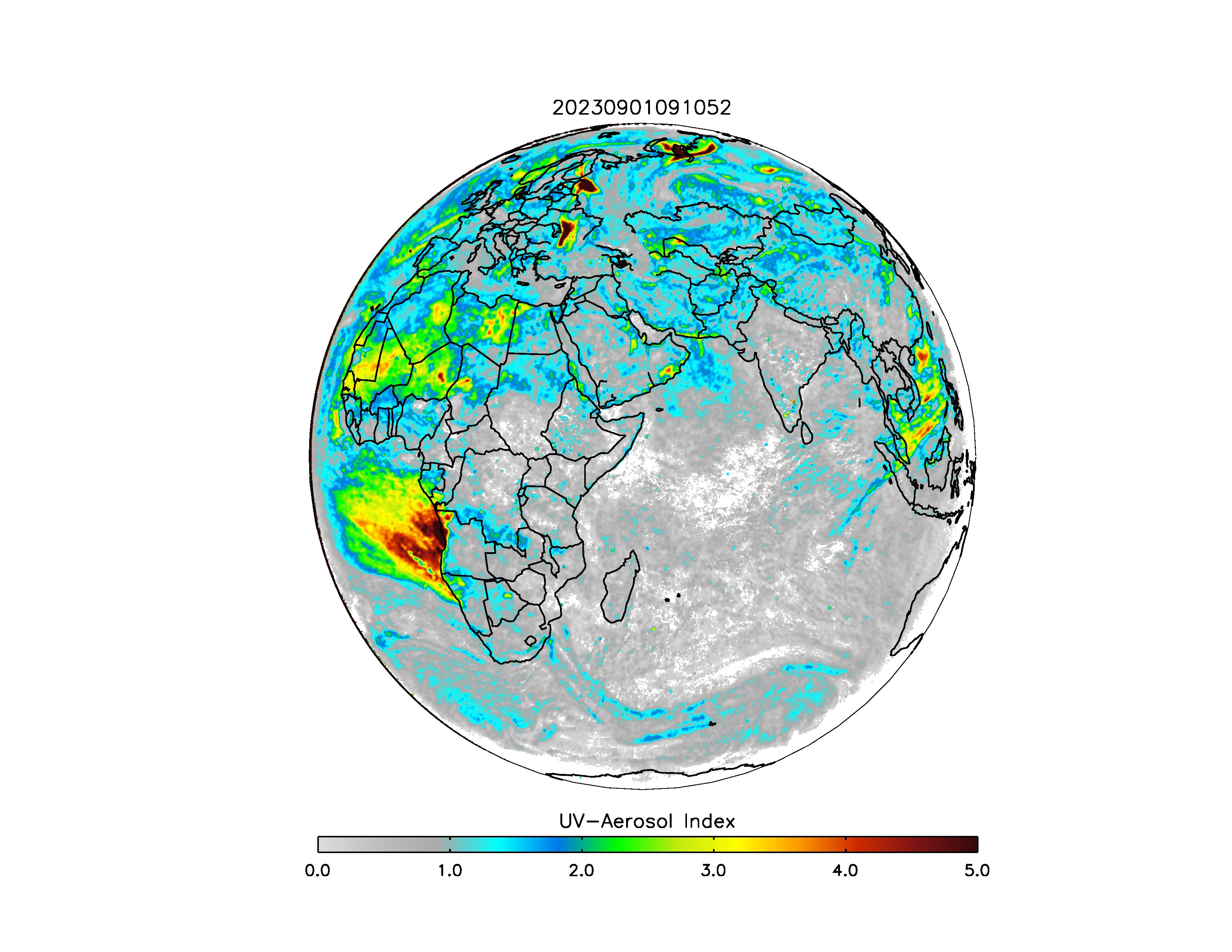 Cloud darkening produced by smoke absorption above clouds
Absorbing Aerosols above Clouds from DSCOVR-EPIC
Hiren T Jethva1,2, Omar Torres2, Changwoo Ahn3 

1) Morgan State Univ. GESTAR-II 
2) NASA Goddard Space Flight Center
3) Science Systems & Applications
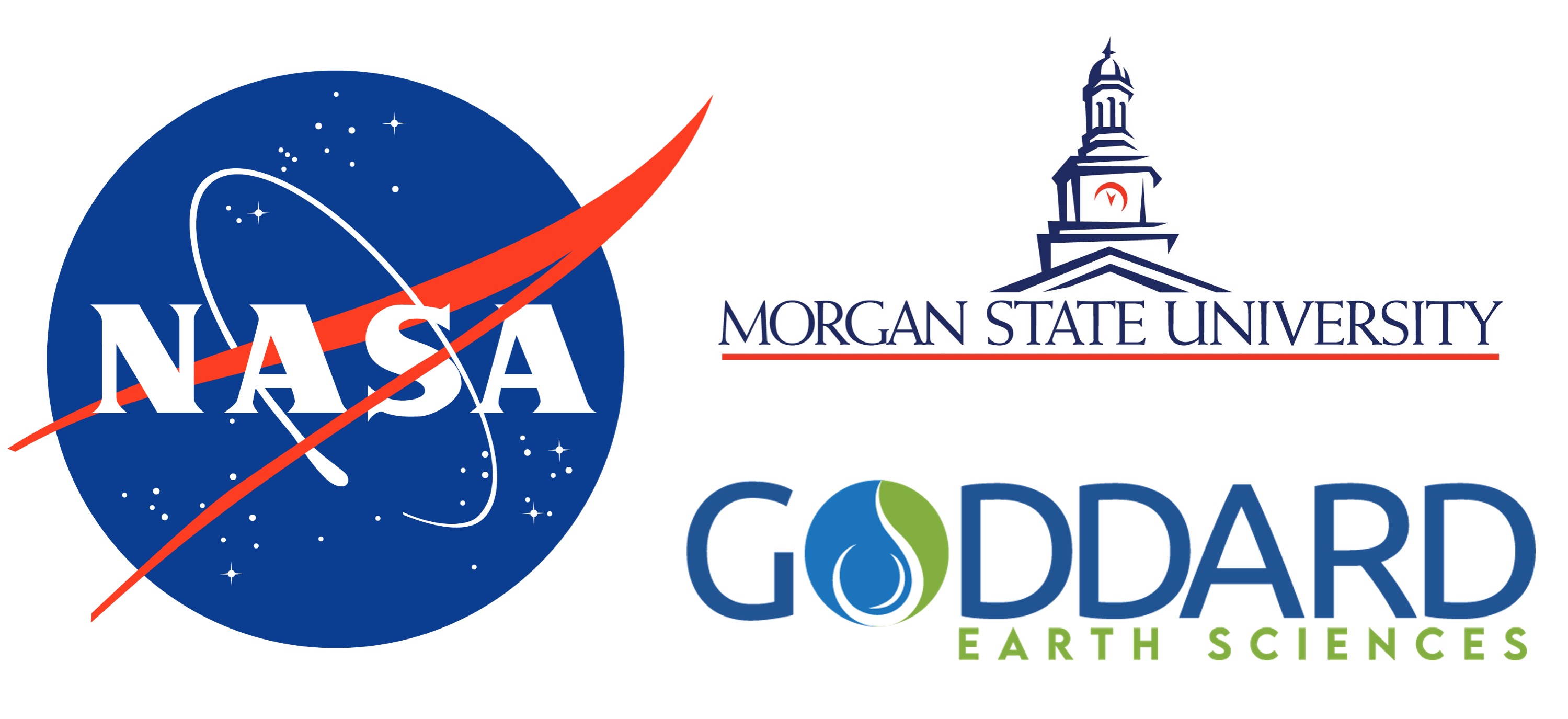 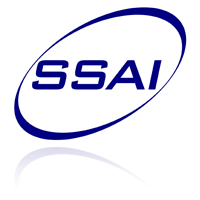 2023 EPIC STM
Oct 17, 2023
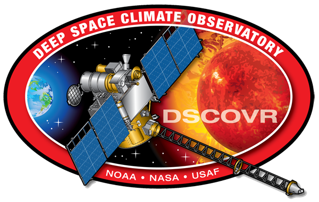 Absorbing aerosols and Clouds: An unsolved connection
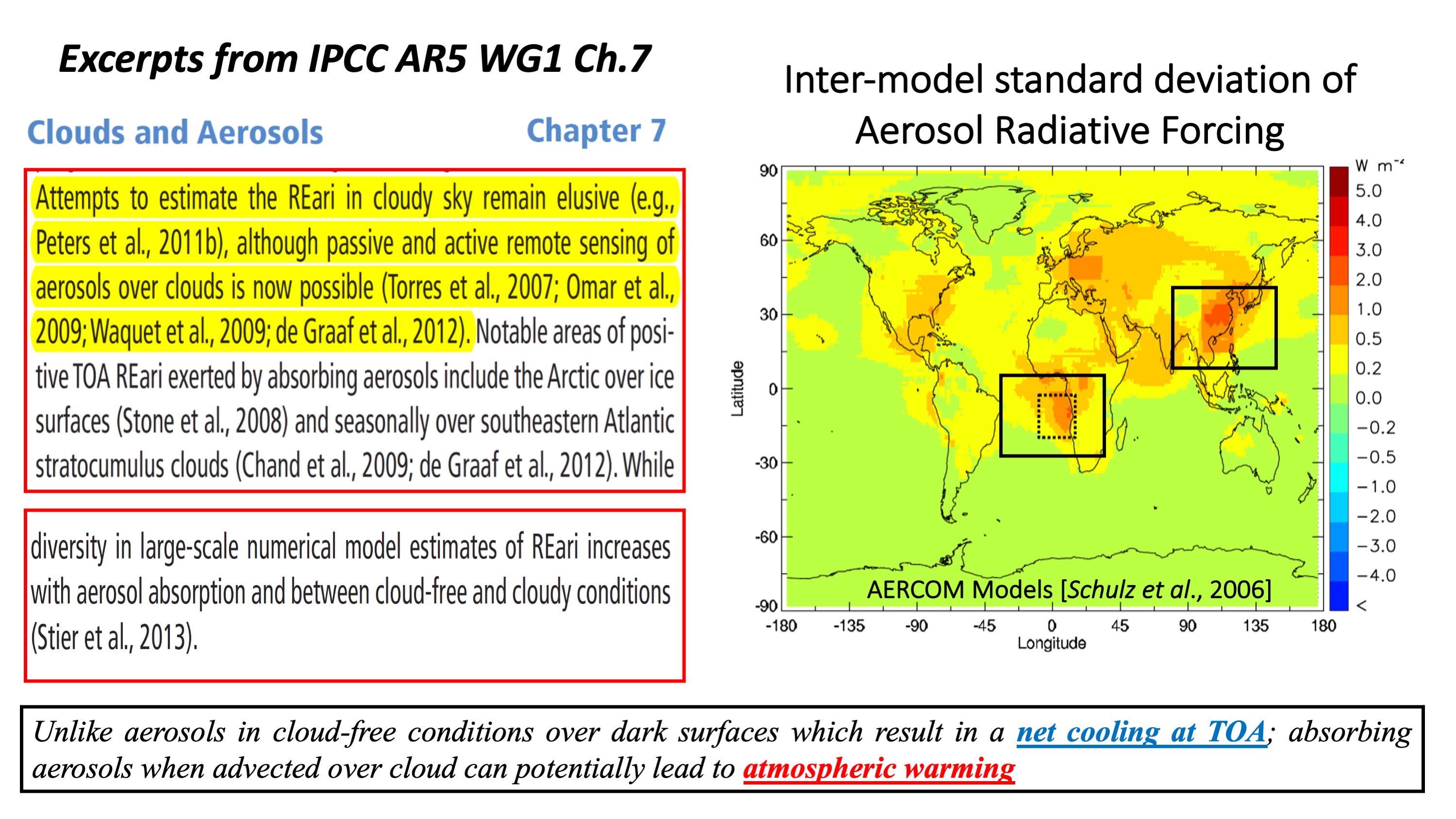 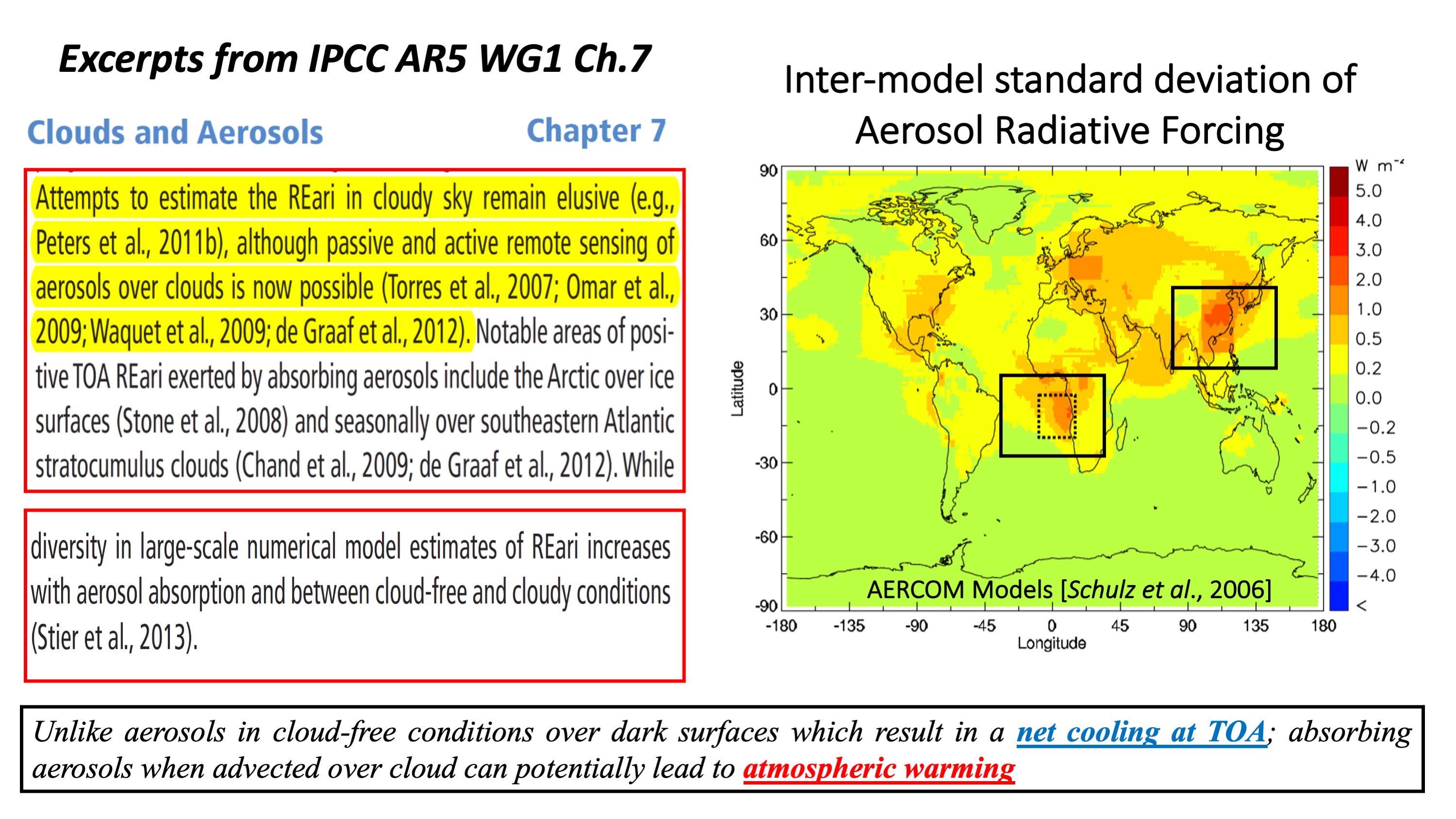 Large differences among AEROCOM models over aerosol-cloud overlap regions
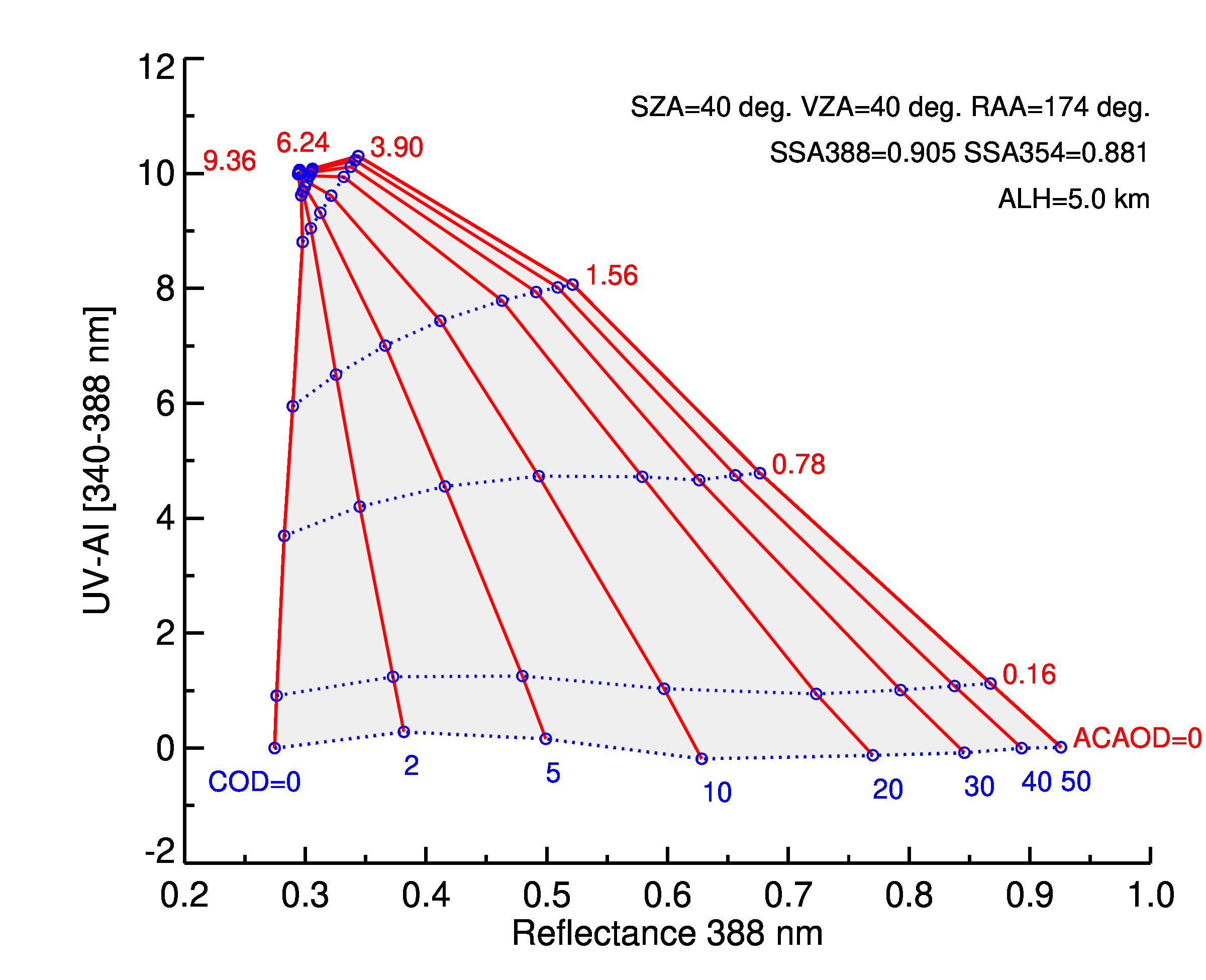 EPICAER-AC: Above-cloud aerosol algorithm for EPIC
EPICAER-AC is built upon the heritage OMI-OMACA above-cloud aerosol package.

Retrieves above-cloud aerosol optical depth and aerosol-corrected cloud optical depth simultaneously​.
​
Carbonaceous aerosols and mineral dust are considered.
ACAOD
COD
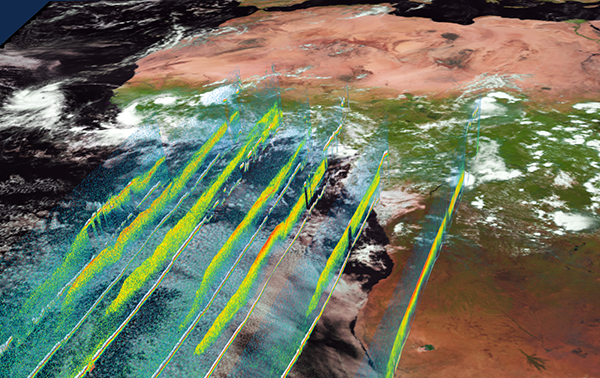 Validation of ACAOD against ORACLES Airborne Measurements
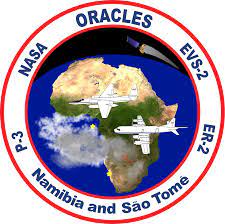 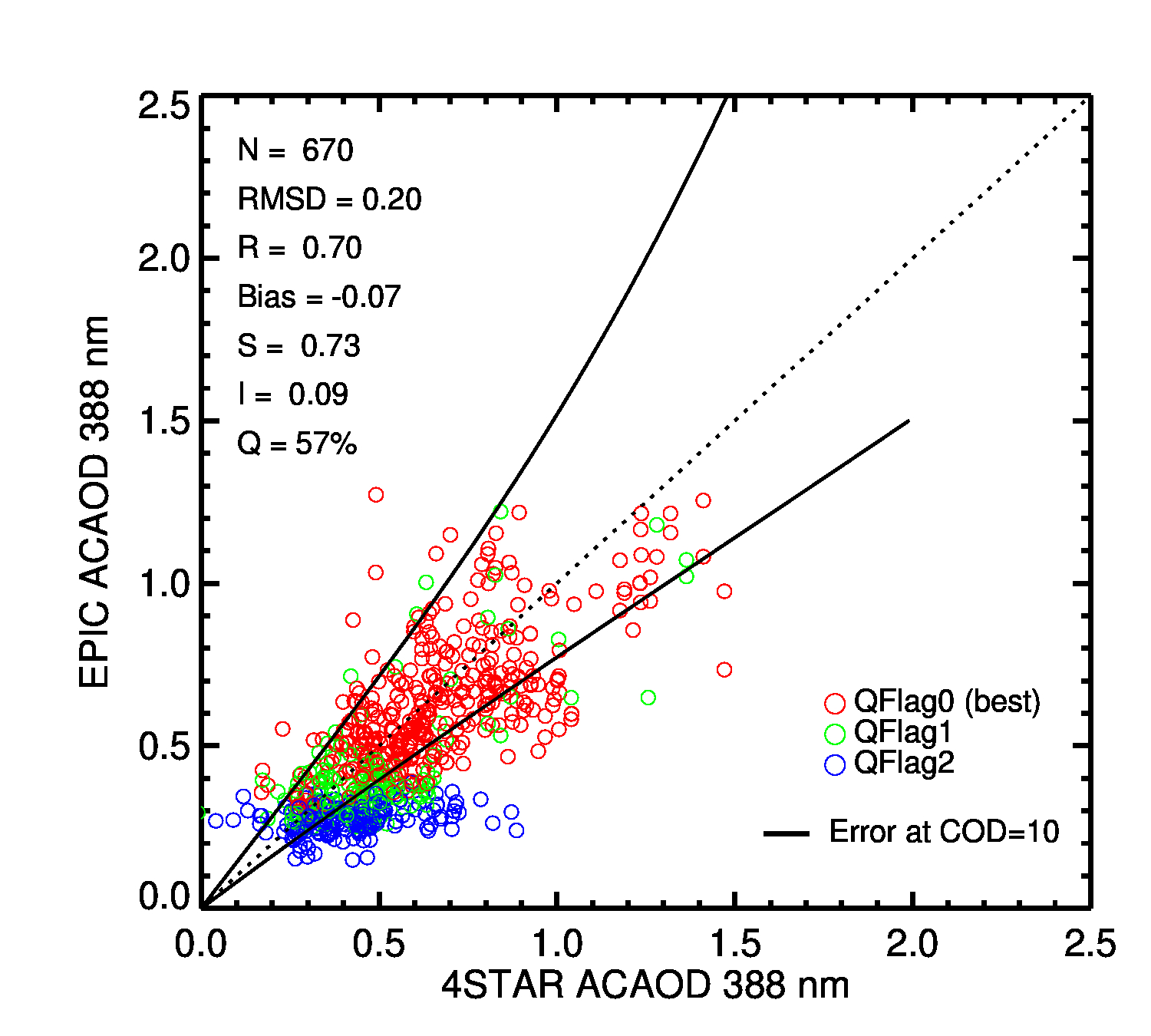 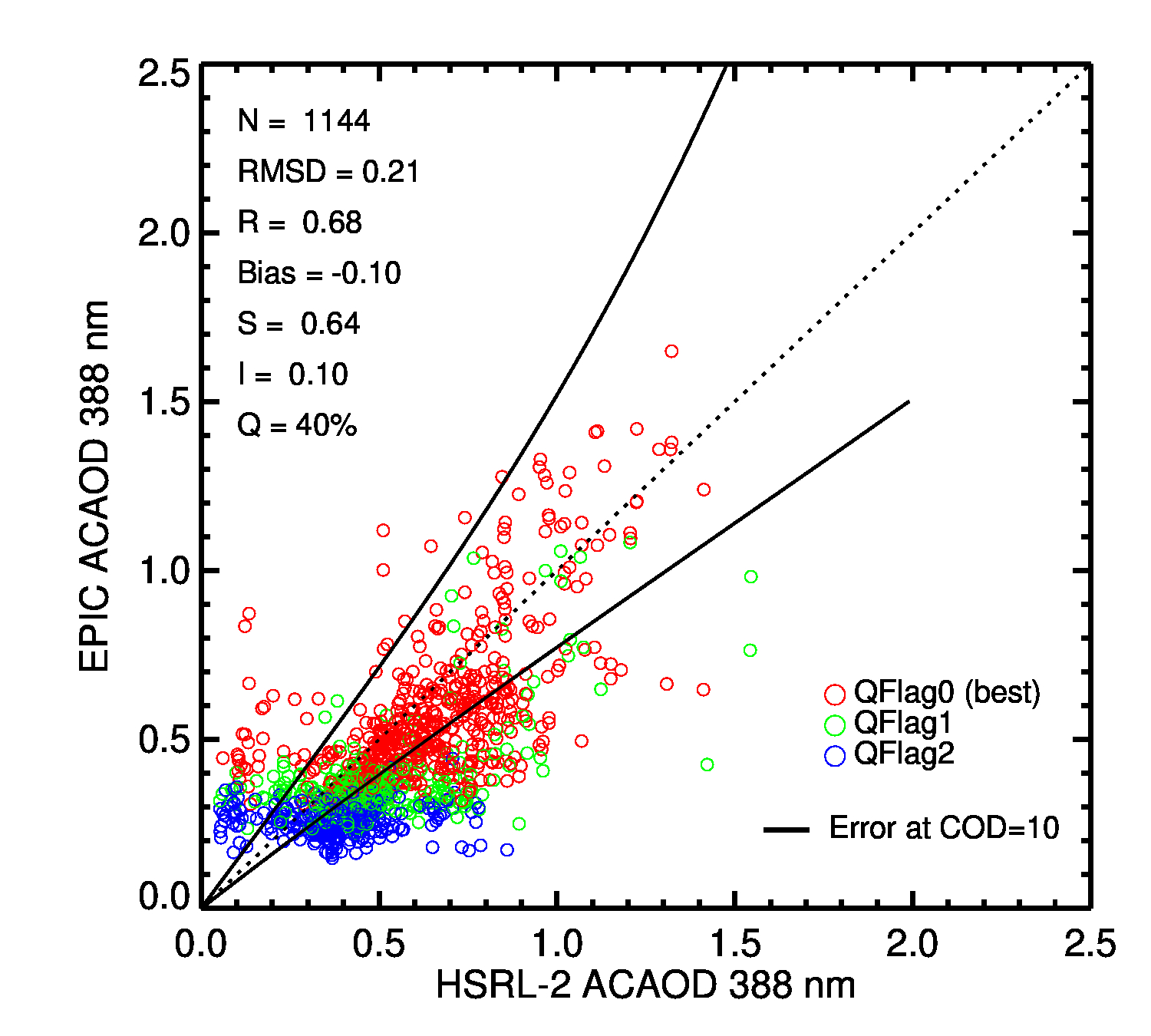 Majority of good quality retrievals are within the expected uncertainty
Monthly Distribution of AC-AOD
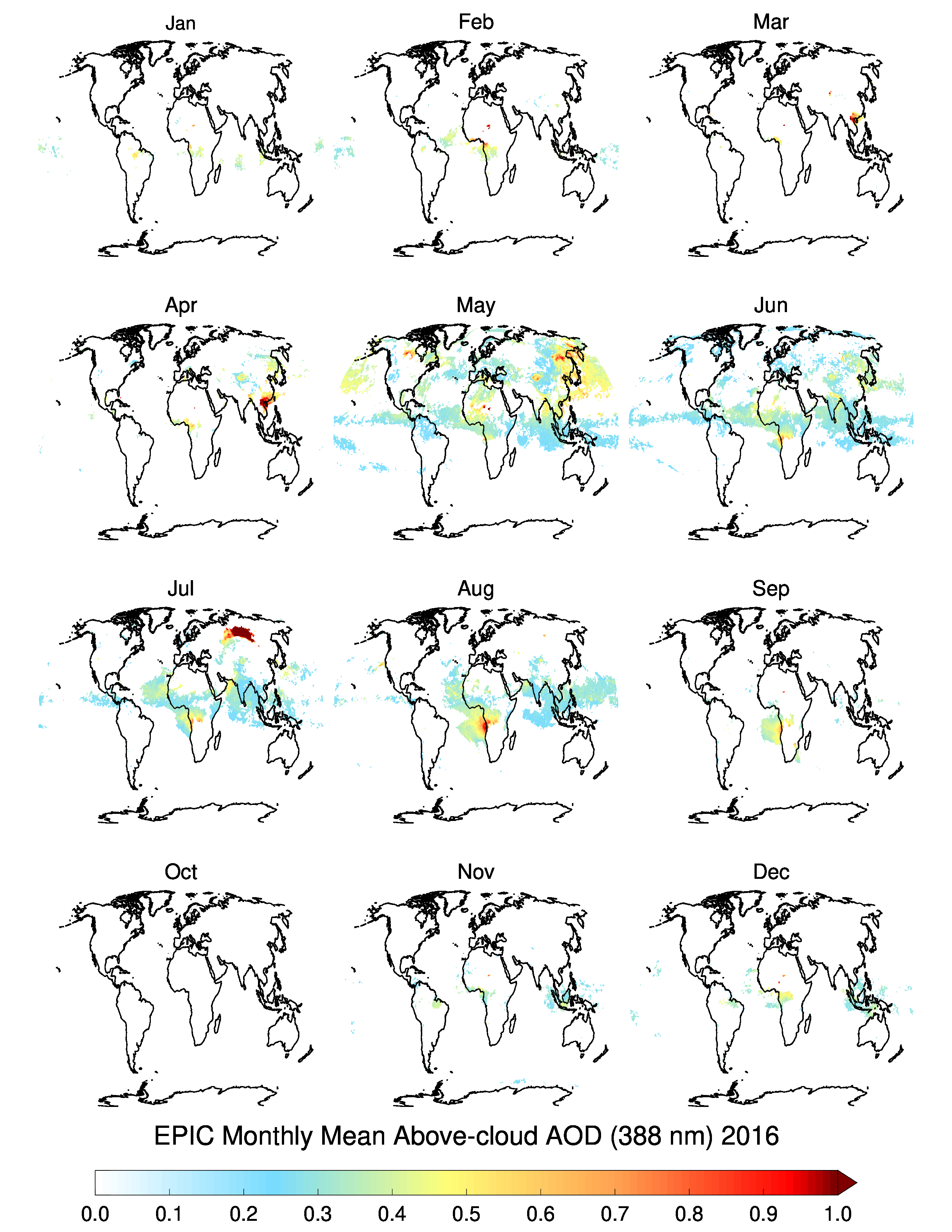 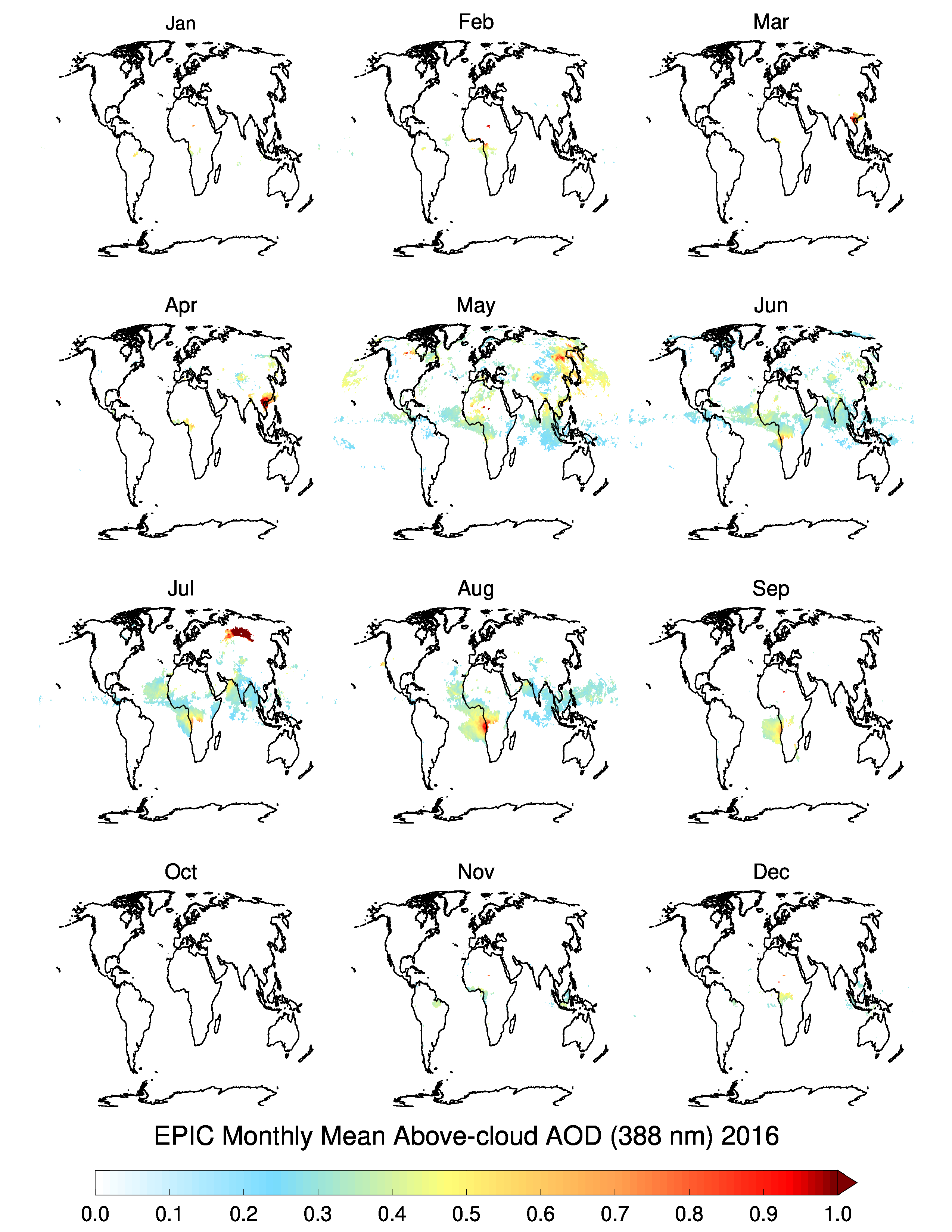 Near-hourly Evolution of Cloud Fraction and Above-cloud AOD
Southeastern Atlantic Ocean—A regional hotspot of above-cloud smoke aerosols
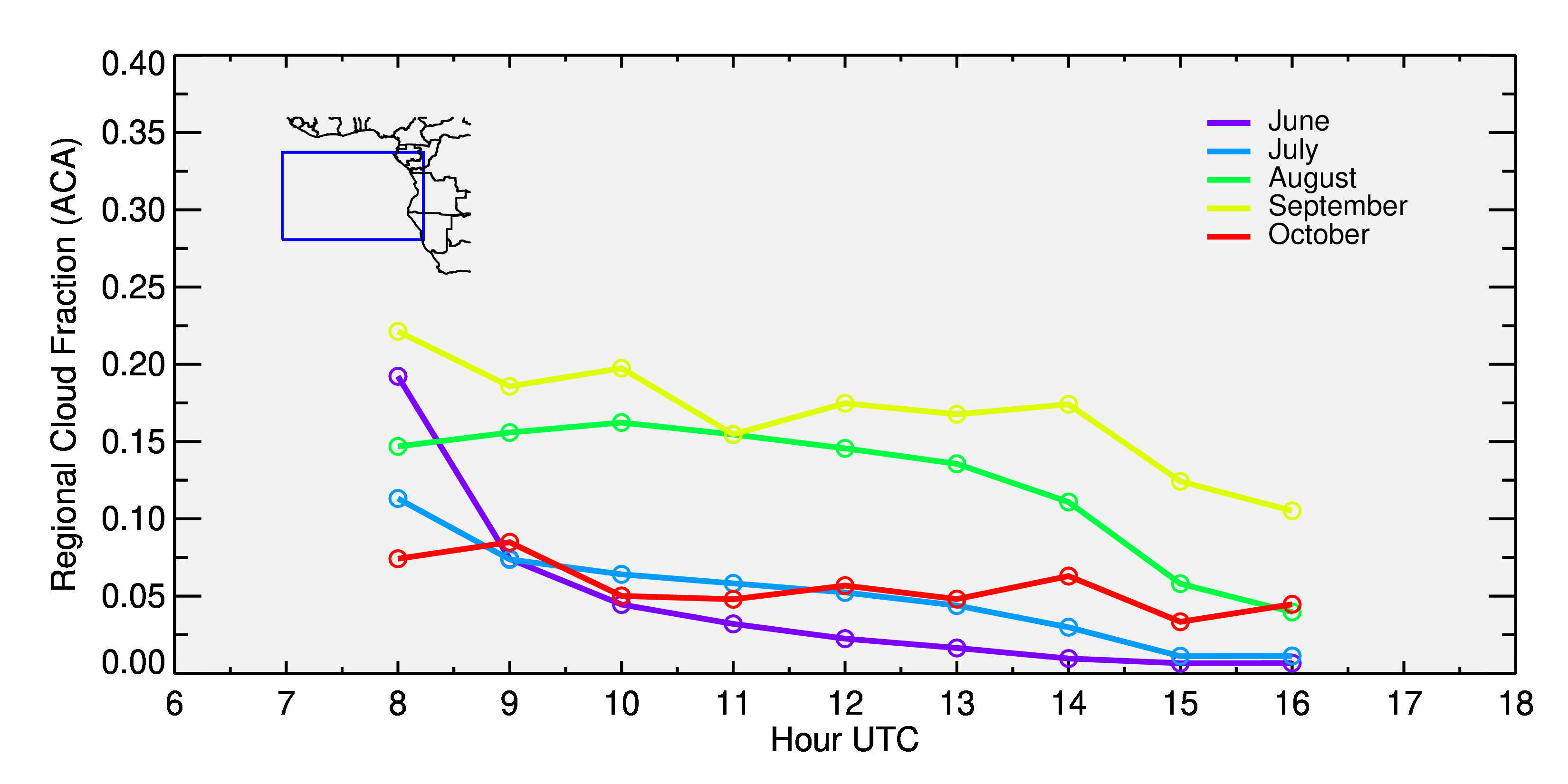 Near-hourly Evolution of Cloud Fraction and Above-cloud AOD
Southeastern Atlantic Ocean—A regional hotspot of above-cloud smoke aerosols
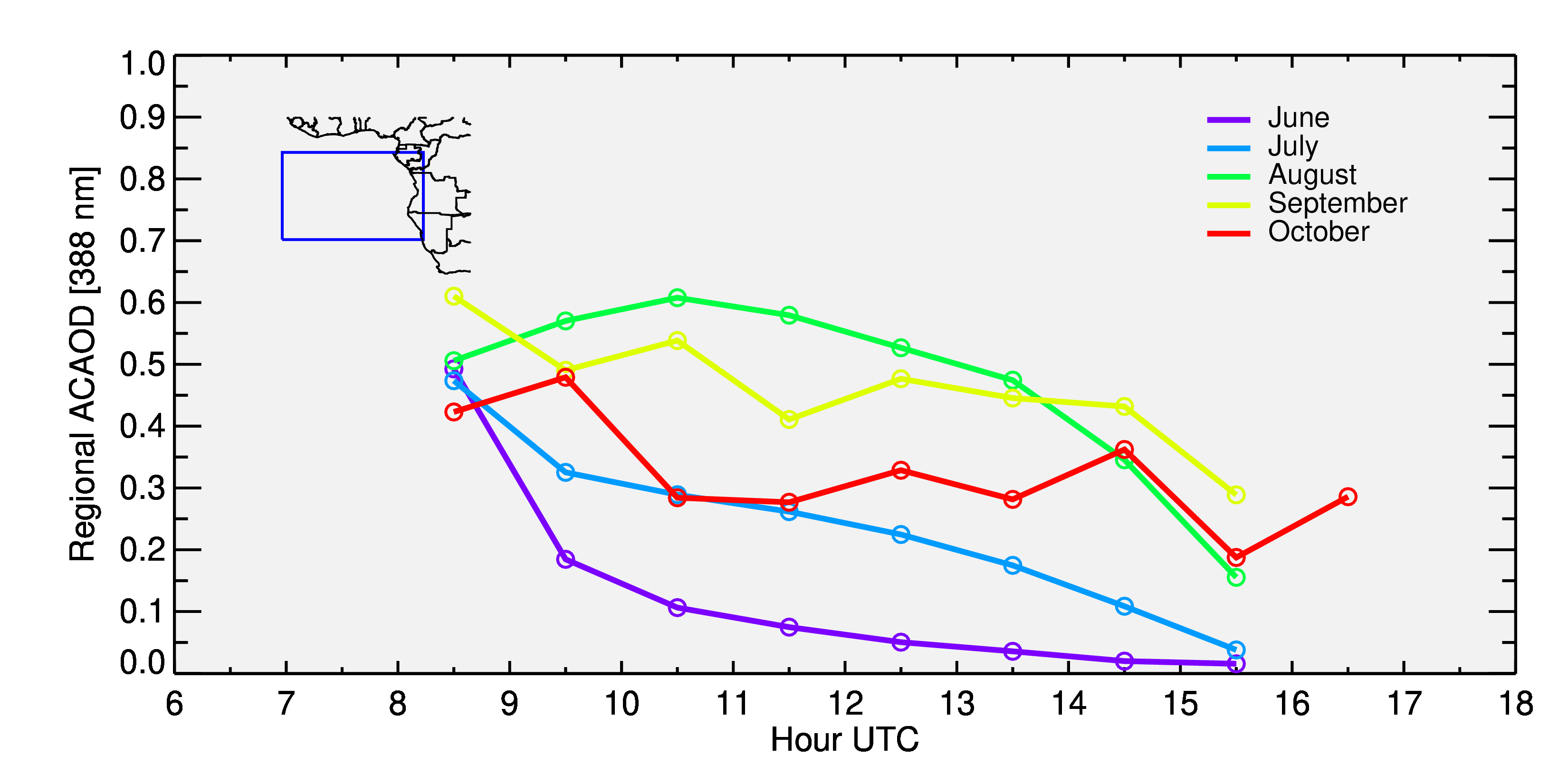 Near-hourly Evolution of Cloud Fraction and Above-cloud AOD
Tropical Atlantic Ocean—A regional hotspot of above-cloud smoke aerosols
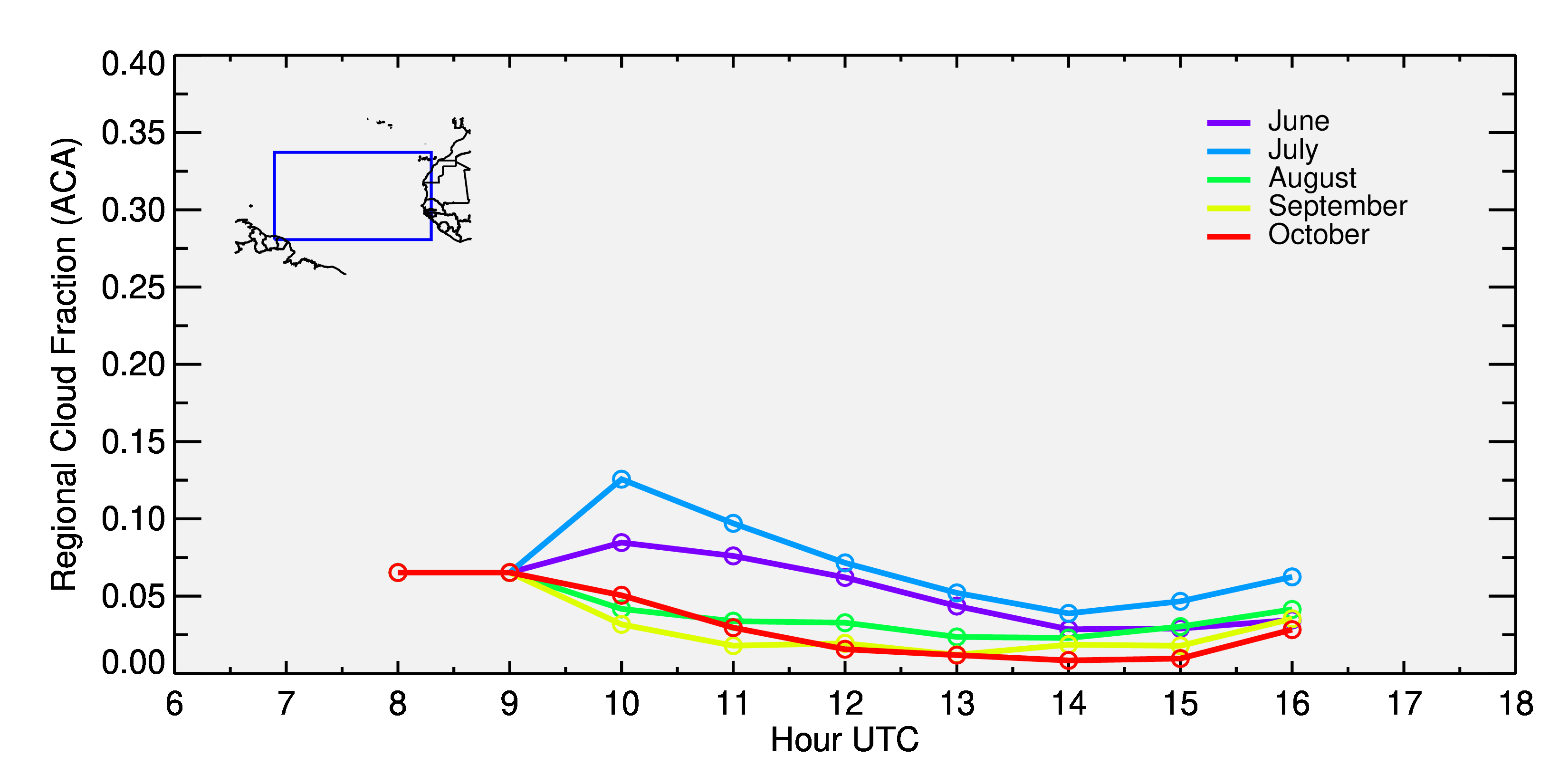 Near-hourly Evolution of Cloud Fraction and Above-cloud AOD
Tropical Atlantic Ocean—A regional hotspot of above-cloud smoke aerosols
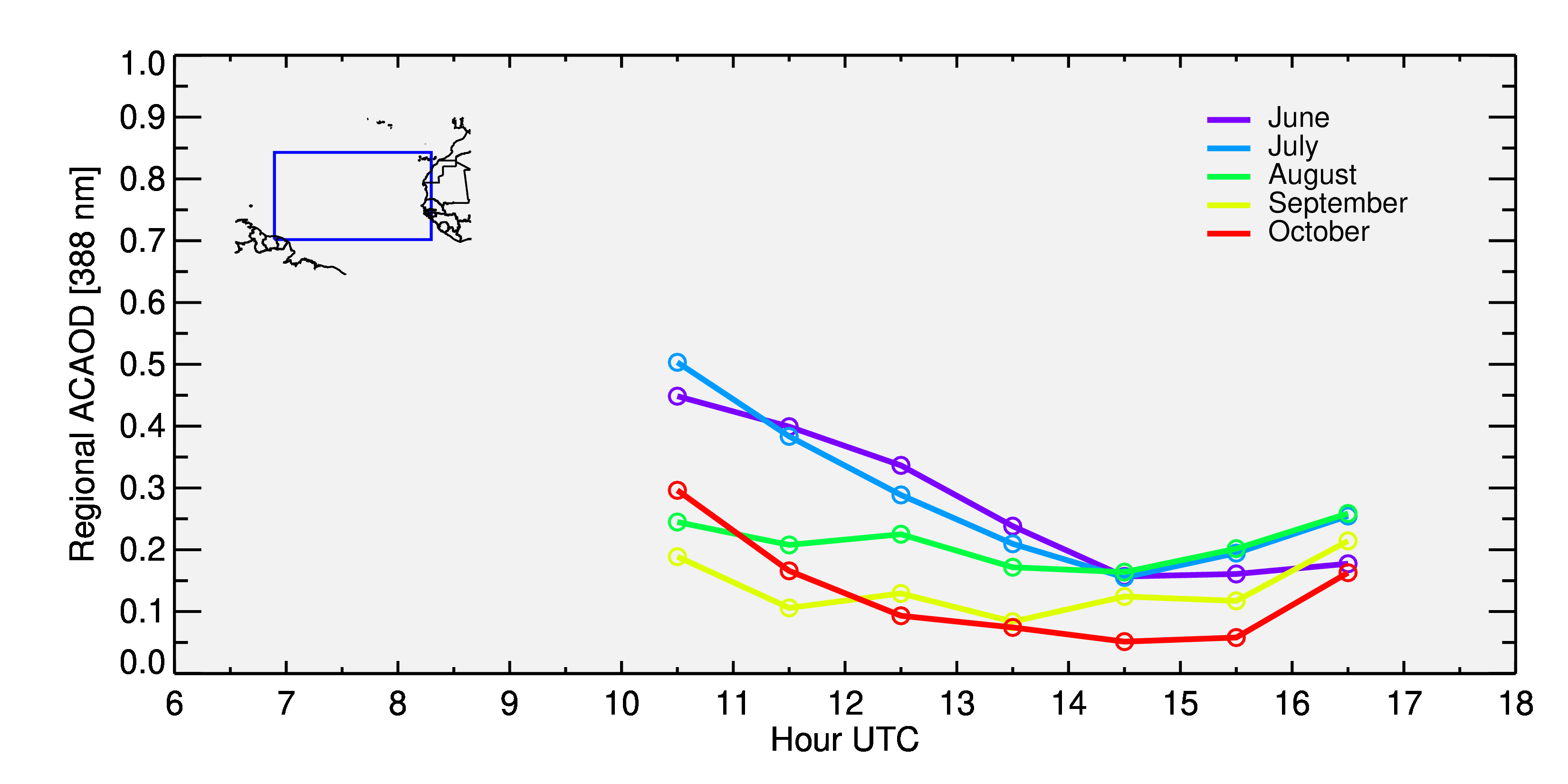 Direct Radiative Effects of Abs. Aerosols over Clouds
EPICAERUV L2 product delivers 
1) Aerosol-corrected cloud optical depth (COD)      2) Apparent Cloud Optical Depth
OMI-CERES Synergy for TOA Flux vs. COD Relations
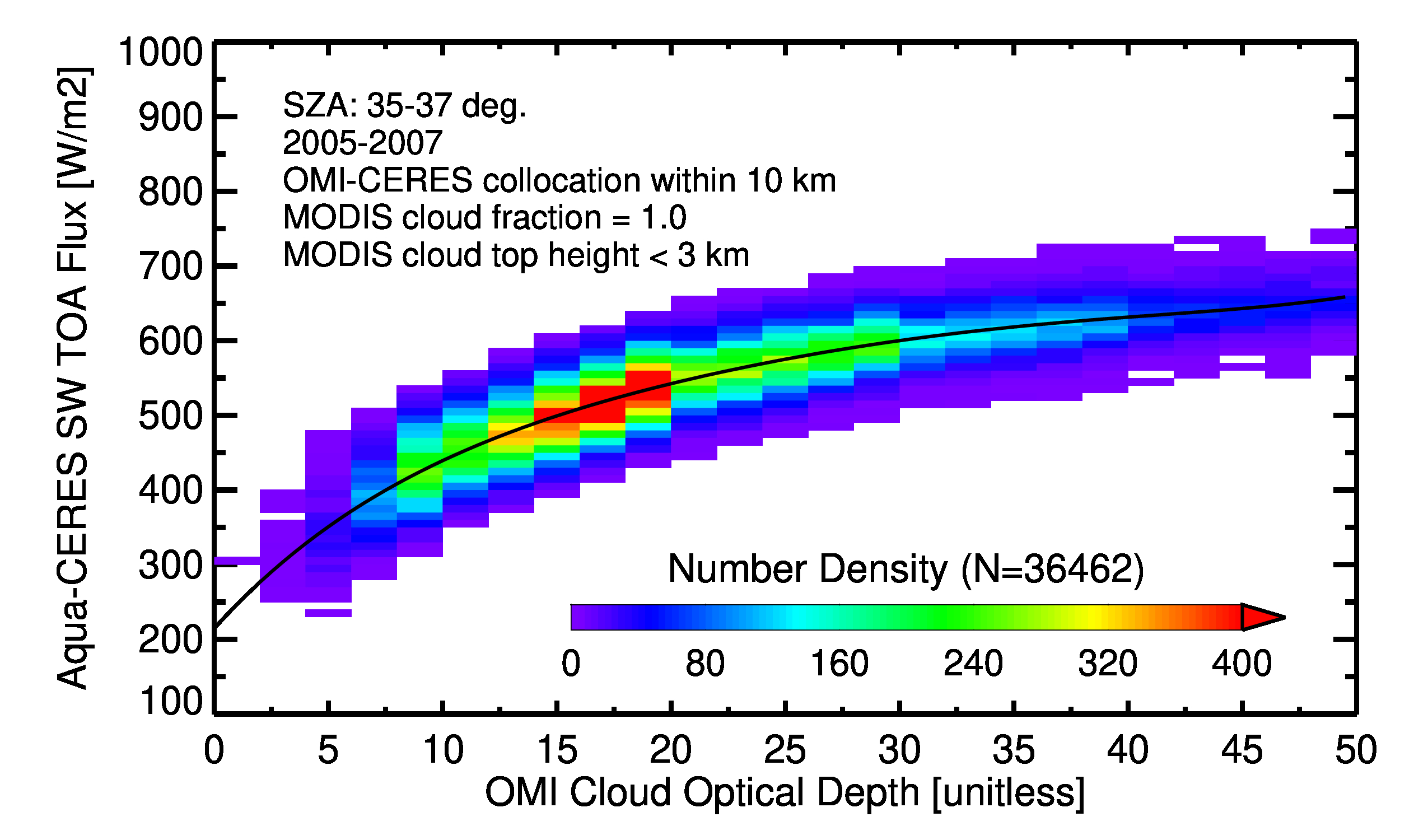 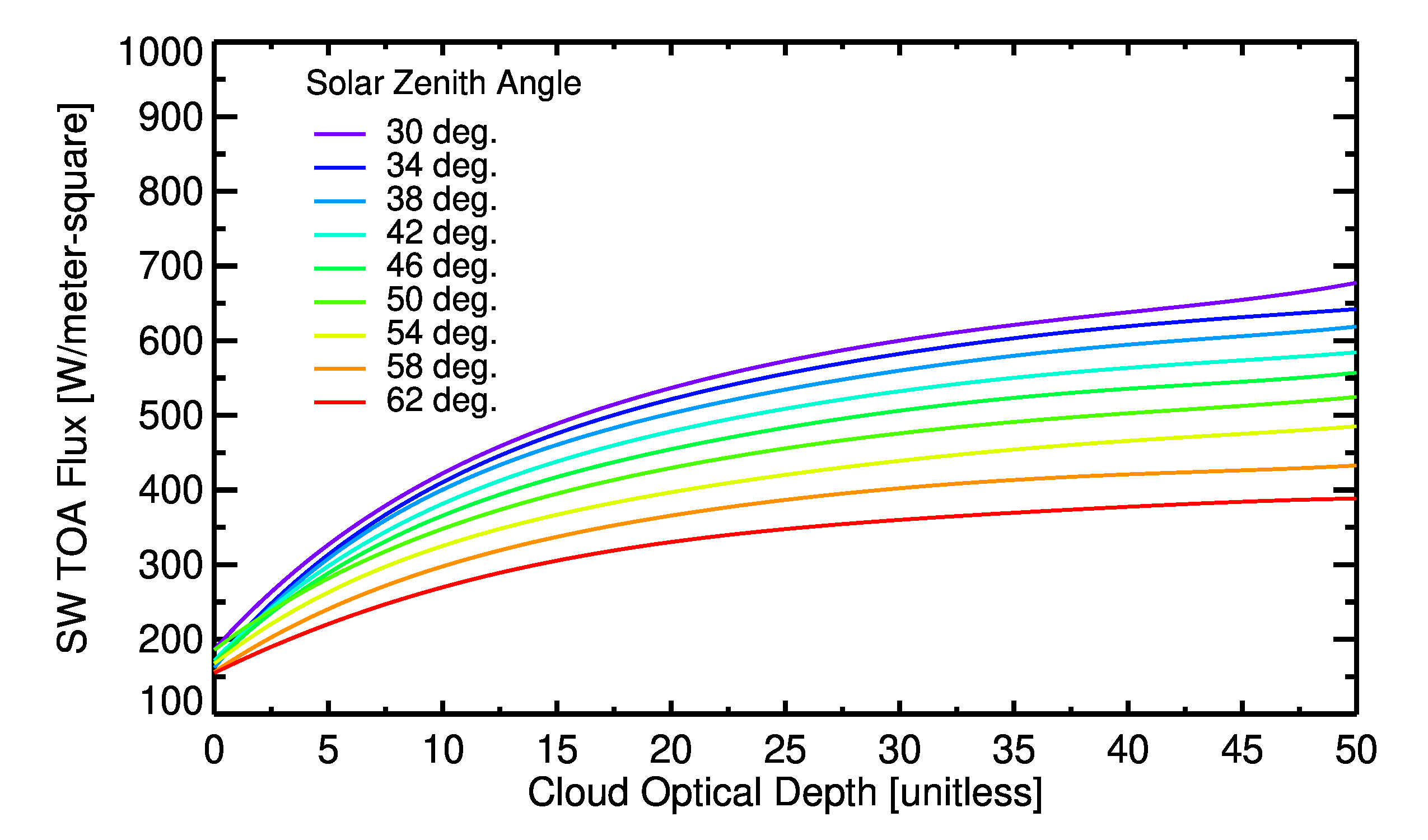 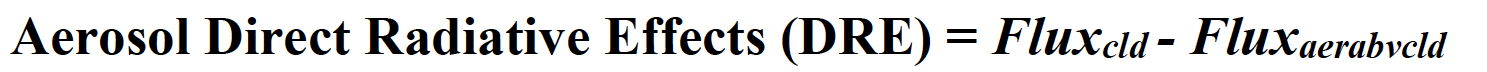 Direct Radiative Effects of ACA: Monthly Time-series
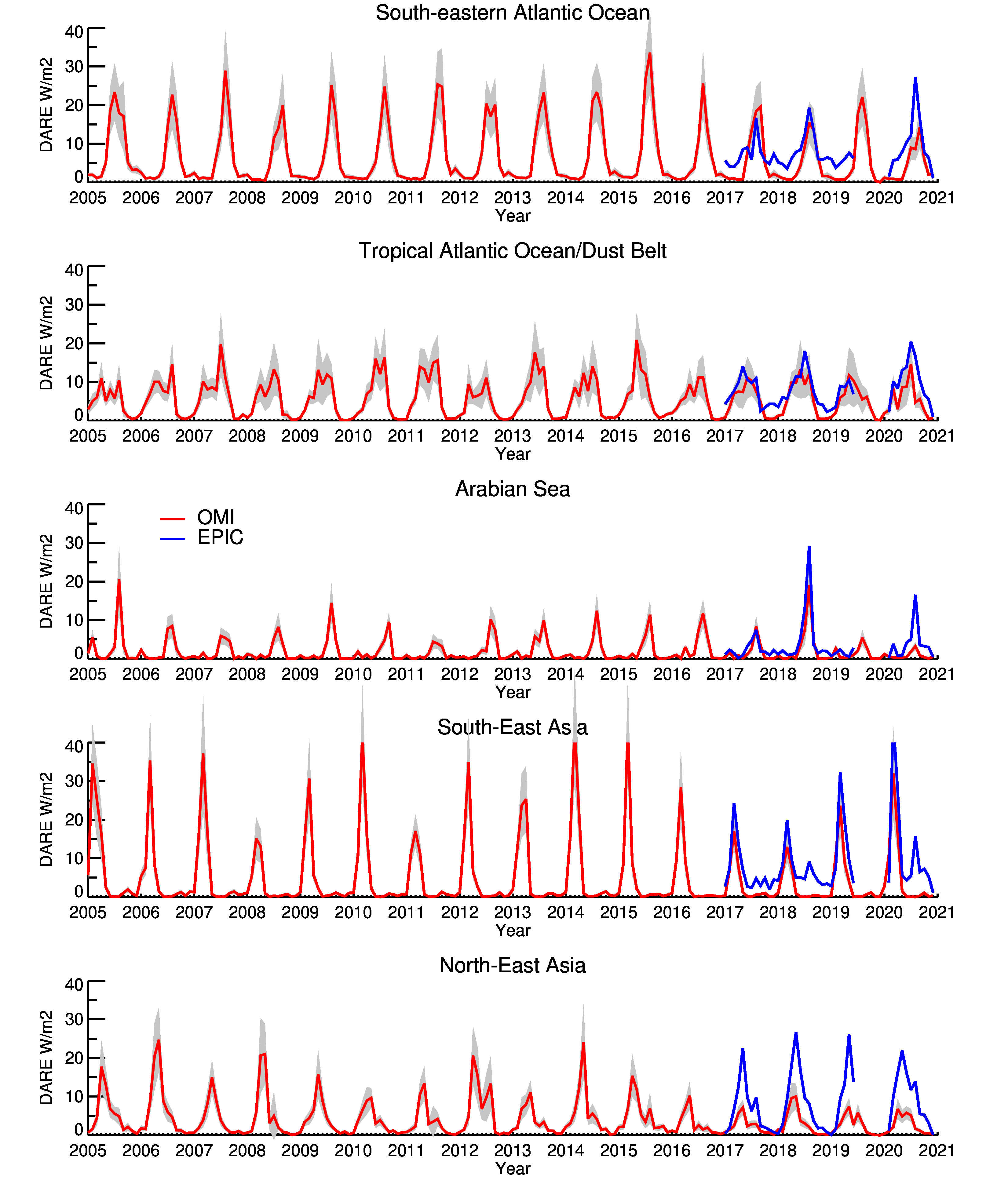 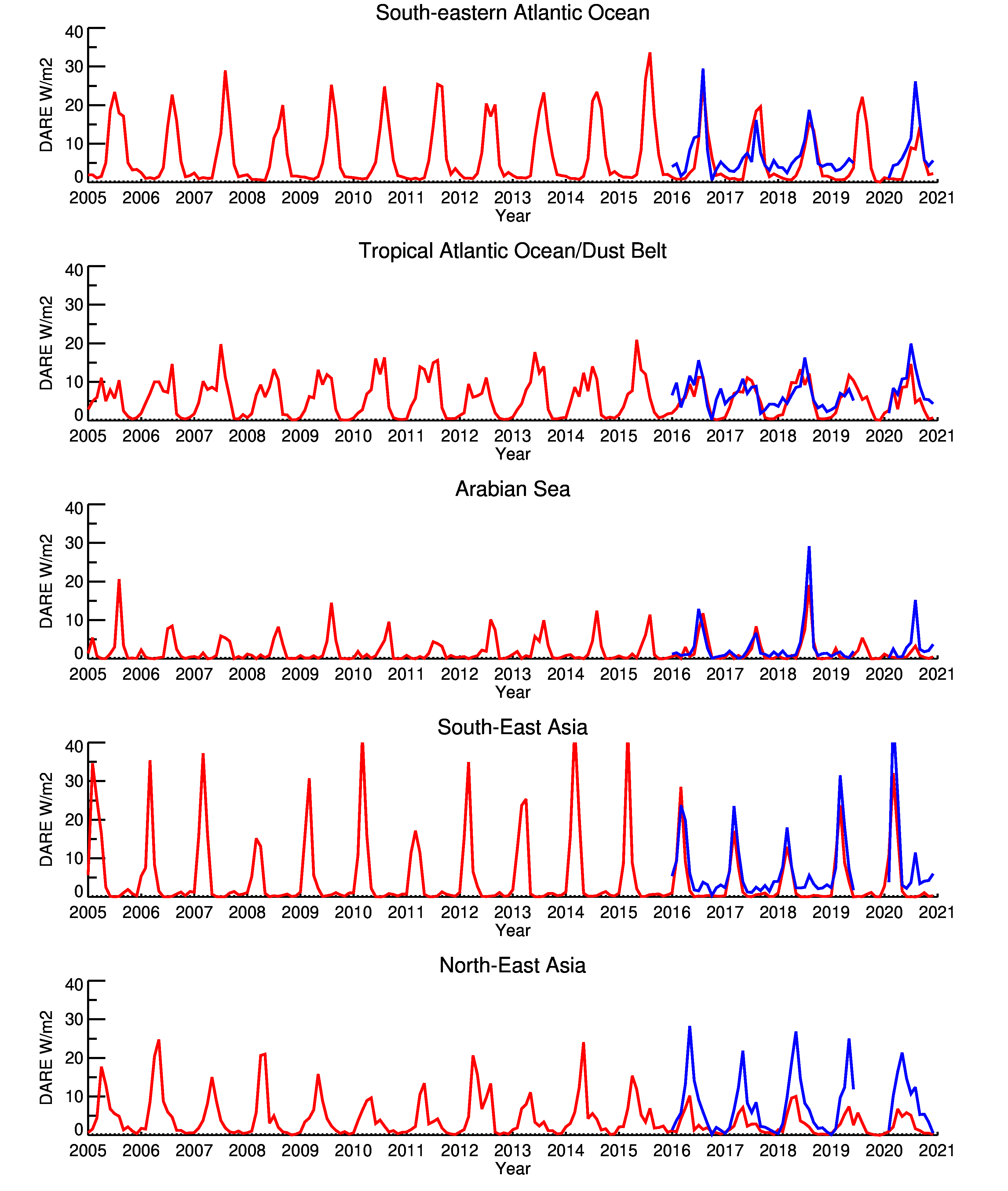 20-30 W/m2 during peak biomass burning season (Aug-Sep)
30-40 W/m2 during peak biomass burning season (Mar-Apr)
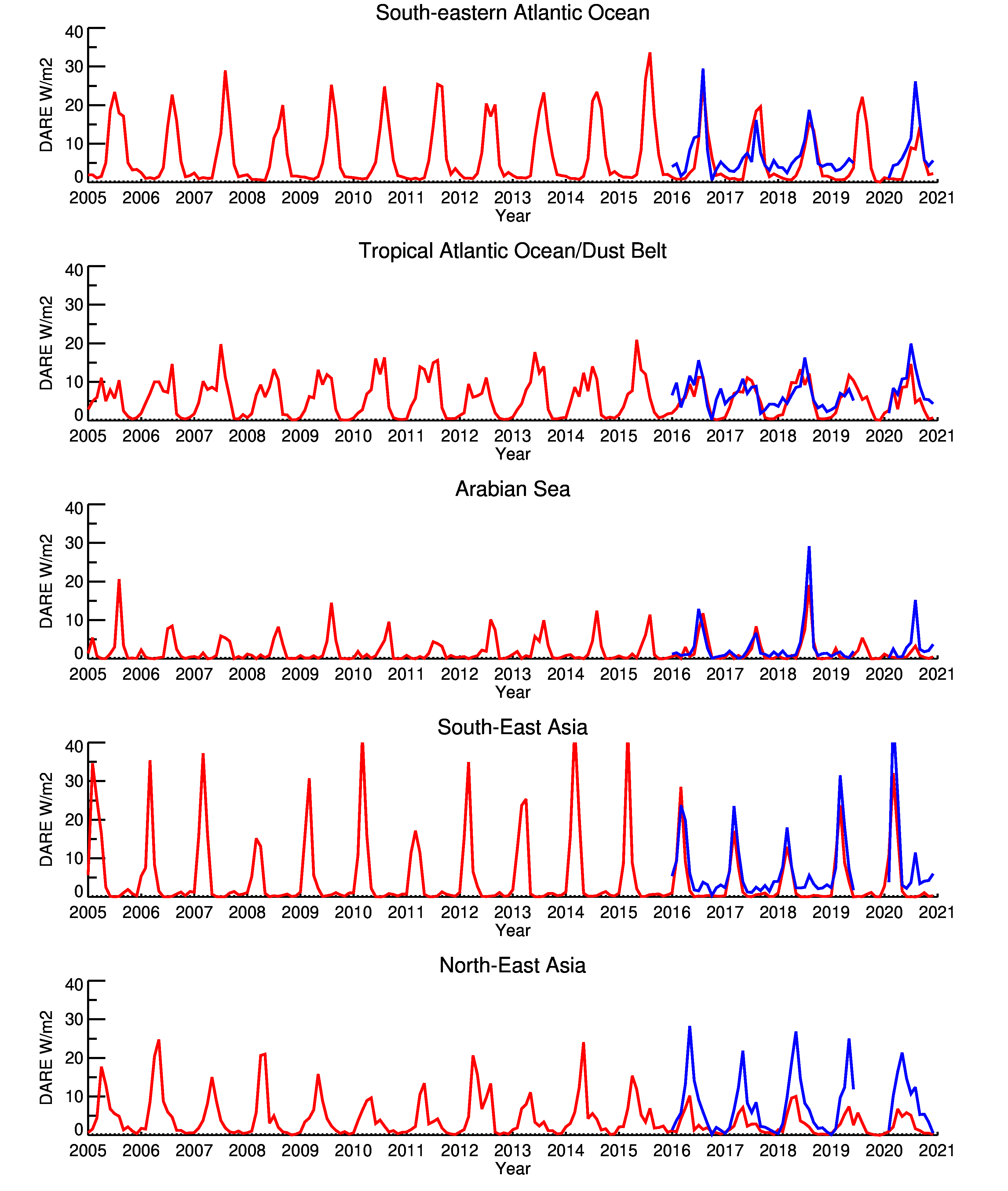 Direct Radiative Effects of ACA: Monthly Time-series
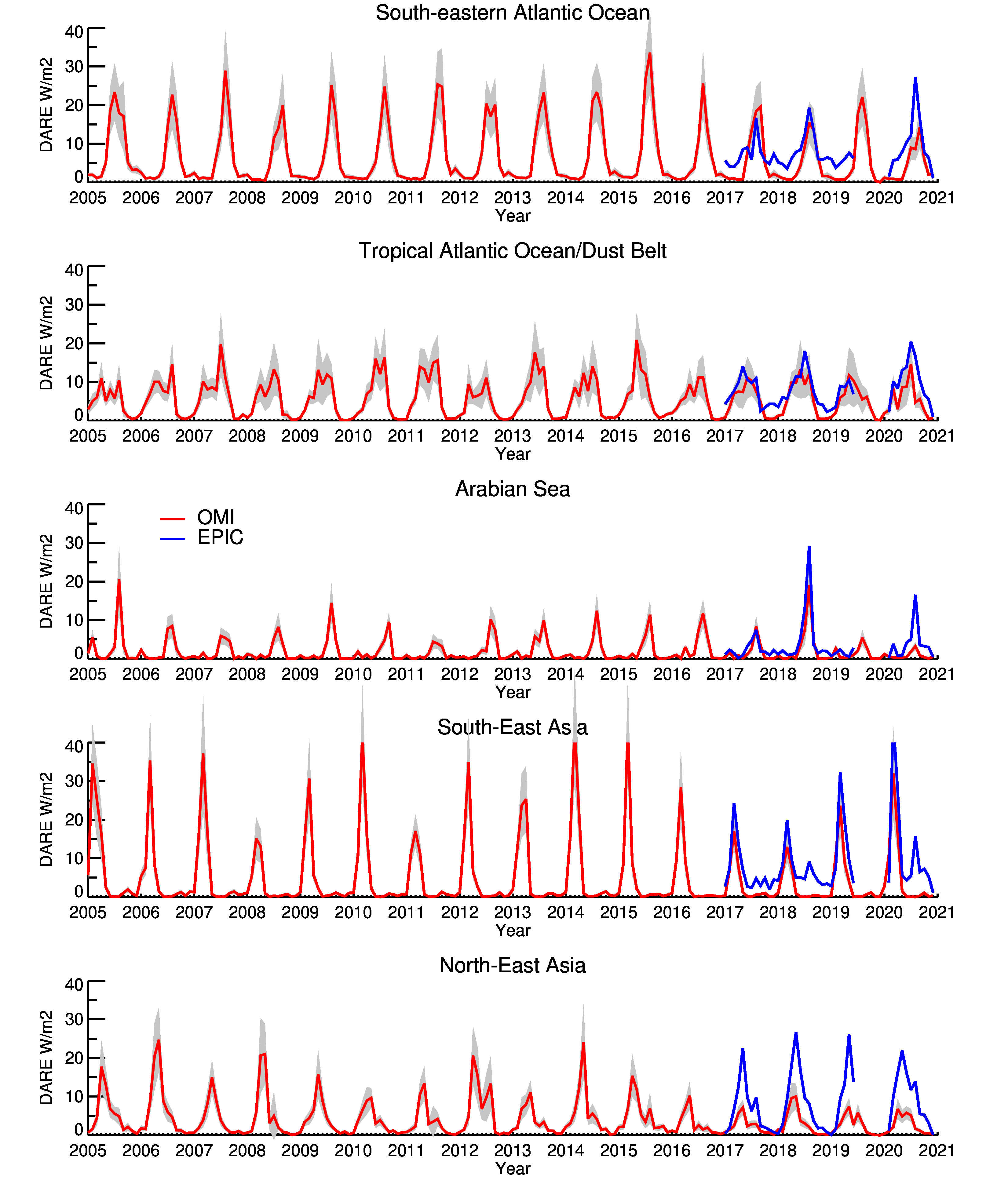 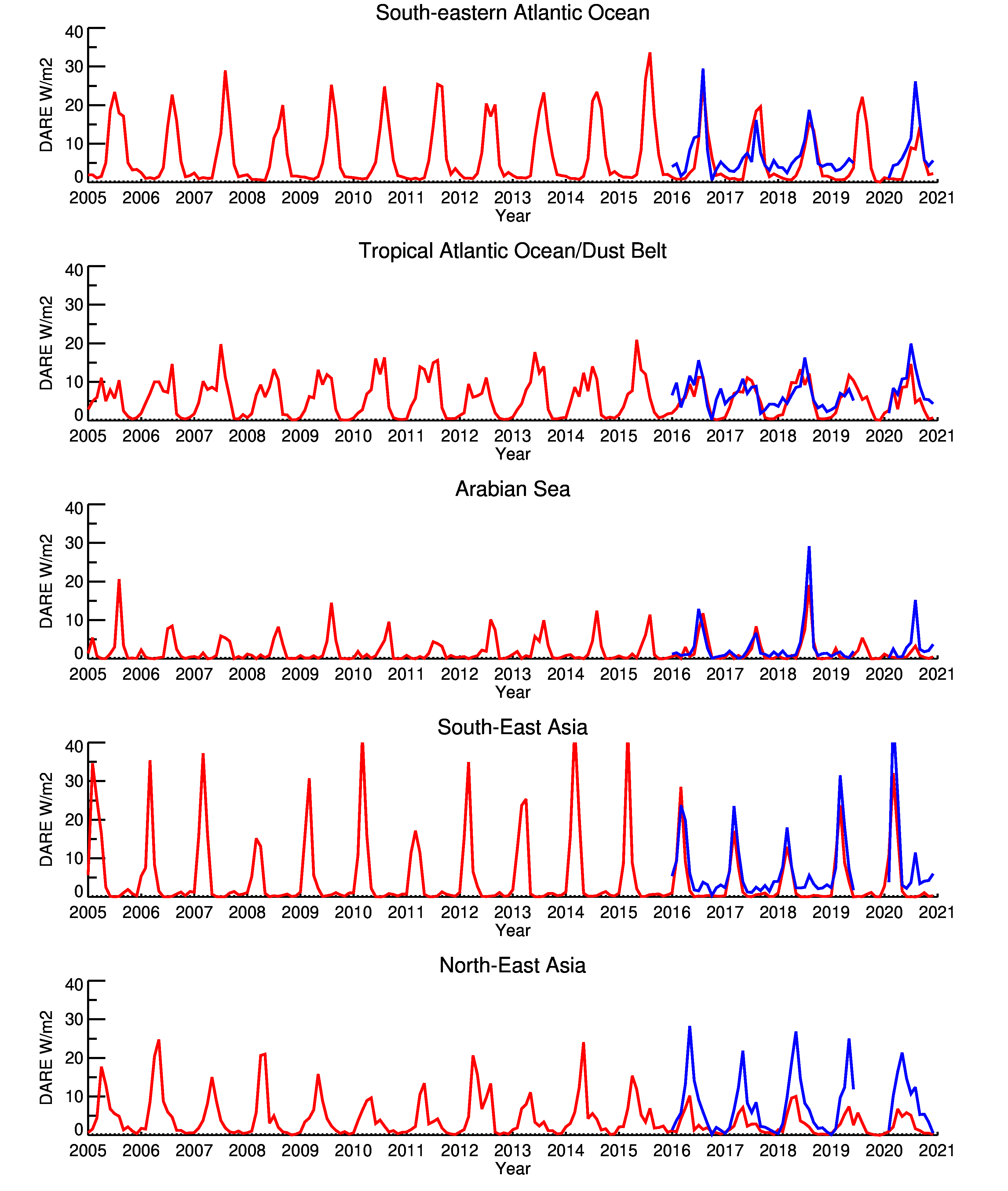 10-20 W/m2 during summertime dust transport season (JJA)
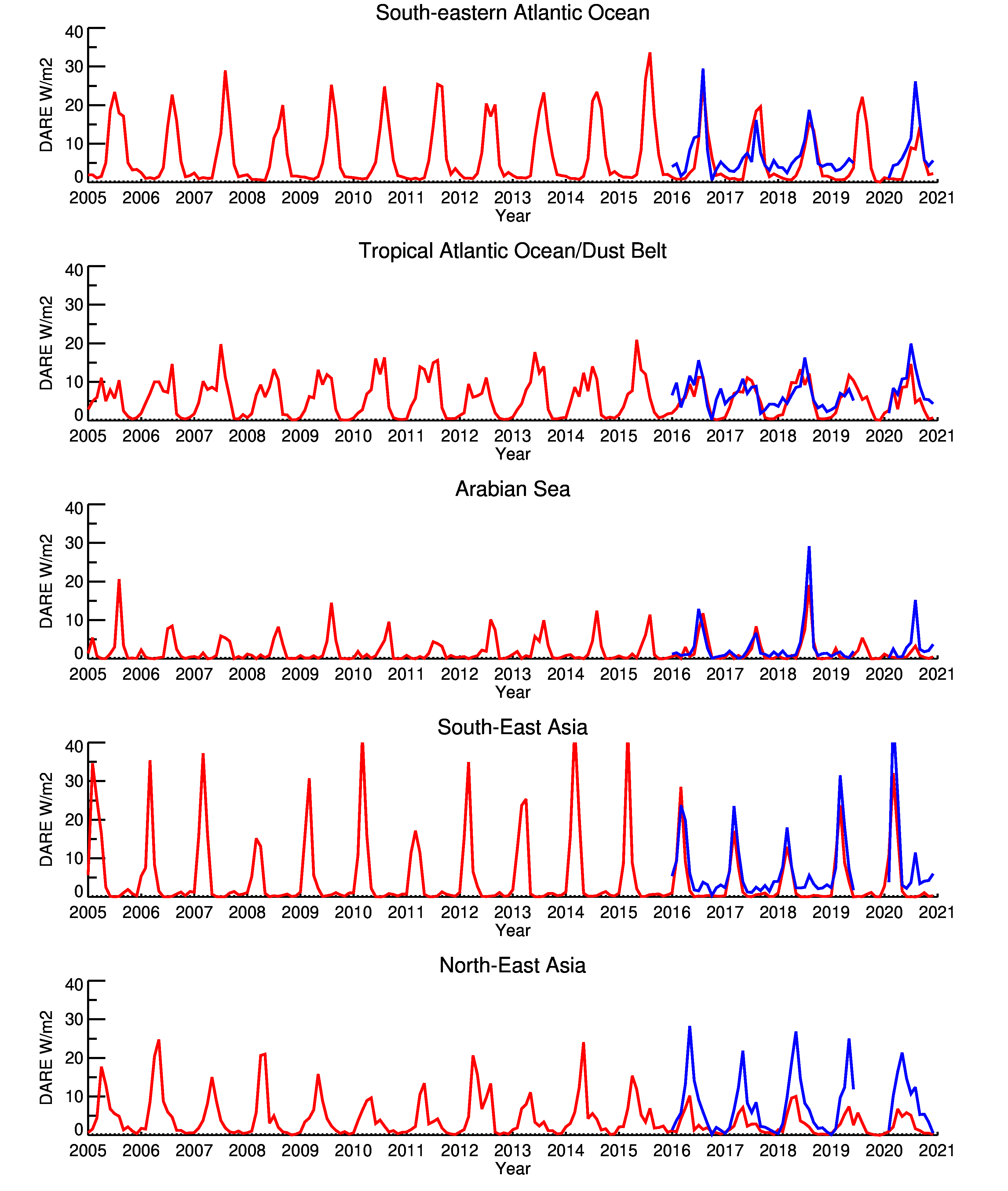 <10 W/m2 during dust transport/Indian summer monsoon season (Jul-Aug)
Final Remarks
The EPIC near-UV aerosol product has been enhanced with added capabilities 

O2-B band derived aerosol centroid height
Smoke and miner dust aerosol types
Use derived AH in the near-UV AOD/SSA inversion

Aerosol direct radiative effects over clouds
requires cloud optical depth with and without aerosol correction.
eliminates the need of assuming SW broadband aerosol optical-microphysical properties, thereby reducing uncertainties.
Future work
Synergy of EPIC and CALIOP (2016-2022) for retrieving above-cloud aerosol SSA
leveraging our recently completed Aura ST project of synergizing CALIOP-OMI-MODIS

Optimize ACAOD algorithm for extreme wildfire smoke events/transport